Jan. 2019
NGV Backward Interoperability Discussions
Date: 2019-01-12
Authors:
Slide 1
Liwen Chu, Marvell
Jan. 2019
Outlines
NGV and legacy 11p Coex/backward interop proposal.

NGV device announcement in 11p PPDU.
Slide 2
Liwen Chu, Marvell
Jan. 2019
NGV Coex With Legacy 11p devices
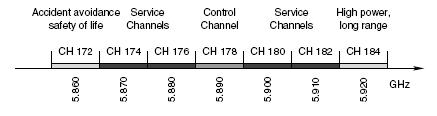 Legacy 11p devices operate at  a selected channels (e.g. CH172 and CH178), depending on regulatory. NGV needs to address backward interop in these channels.
Slide 3
Liwen Chu, Marvell
Jan. 2019
Backward Interop Proposal
11p STAs and NGV STAs need to coexist and interop. in 11p operating channels (e.g. Ch172/178), based on PAR.

Propose backward interop above the PHY level: 
Once a legacy 11p STA is detected by NGV STA (detection level same as regular Rx sensitivity level), 11p PPDUs shall be used by the NGV STA for OCB broadcast frame transmission.
Otherwise, the NGV STA may choose to use NGV PPDU.

This is a cleaner solution than the PHY level backward interop designs (e.g. [1][2]):
No additional PHY mode introduced, besides legacy 11p PHY & new NGV PHY.
Avoid all legacy device PHY decoding compatibility issues (e.g. L-Length mismatches)
No MAC level throughput degradation (e.g. by adding additional parity or repetitions)
Slide 4
Liwen Chu, Marvell
Jan. 2019
Best protection on incumbent 11p deployments
NGV device most likely has better sensitivity on detecting 11p PPDUs than the existing 11p devices: more Rx antennas, improved RF/antenna designs, etc.
May consider enforcing the improved Rx sensitivity levels in 11bd spec.
Most likely NGV device will detect legacy 11p BSMs before 11p device “sees” the NGV device.
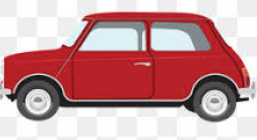 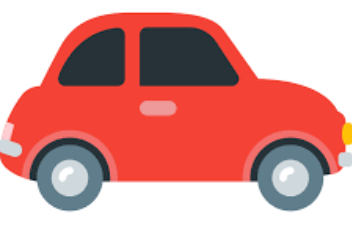 Detection range 
of new NGV device
Detection range 
of legacy 11p device
Slide 5
Liwen Chu, Marvell
Jan. 2019
Coexistence Assumption between NGV STA and 11p STA
When detecting a 11p neighbor, a NGV STA needs to transmit  the broadcast frames in 11p PPDUs.
When no 11p neighbor is detected, the NGV STA can transmit the broadcast frames in NGV PPDUs.
All NGV STAs are capable of Tx and Rx 11p PPDUs.

However, an 11p PPDU should be able to indicate whether the 11p PPDU is from a NGV device or not.
Otherwise a NGV device will need to transmit 11p PPDU although all its neighbors are NGV devices (see the next slide).
Slide 6
Liwen Chu, Marvell
Jan. 2019
Illustration: Unnecessary 11p PPDU Transmission
If a 11p PPDU can’t indicate whether the PPDU is transmitted by a NGV STA, the NGV STAs may need to transmit 11p PPDUs although they have no 11p neighbors.
11p STA1
Broadcast frame in 11p PPDU
11p STA1
A 11p neighbor exists
A 11p neighbor exists
Broadcast frame in 11p PPDU
NVG STA2
NVG STA2
Only NGV neighbor exists
Only NGV neighbor exists
Broadcast frame in 11p PPDU
NVG STA3
Only NGV neighbor exists
NVG STA3
11p STA1
NGV STA2
NGV STA2
11p STA1
NGV STA3
NGV STA2
Slide 7
Liwen Chu, Marvell
Jan. 2019
Possible Method to Avoid Unnecessary 11p PPDU Transmission
The following are potential methods to indicate whether a transmitting STA of 11p PPDUs is a NGV STA:
NGV STA indication in MAC header.
Simple to implement

NGV STA indication in MAC payload.
Simple to implement but may be difficult to carry the indication in MPDU payload (11p STA may get confused) 

NGV STA indication in PHY header/padding.
Difficult to implement, and may have potential interop issue with legacy 11p devices.
Slide 8
Liwen Chu, Marvell
Jan. 2019
References
[1] 11-18-1214-00-0ngv-backward-compatible-phy-feasibility
[2] 11-18-1186-00-0ngv-interoperable-ngv-phy-improvements
Slide 9
Liwen Chu, Marvell